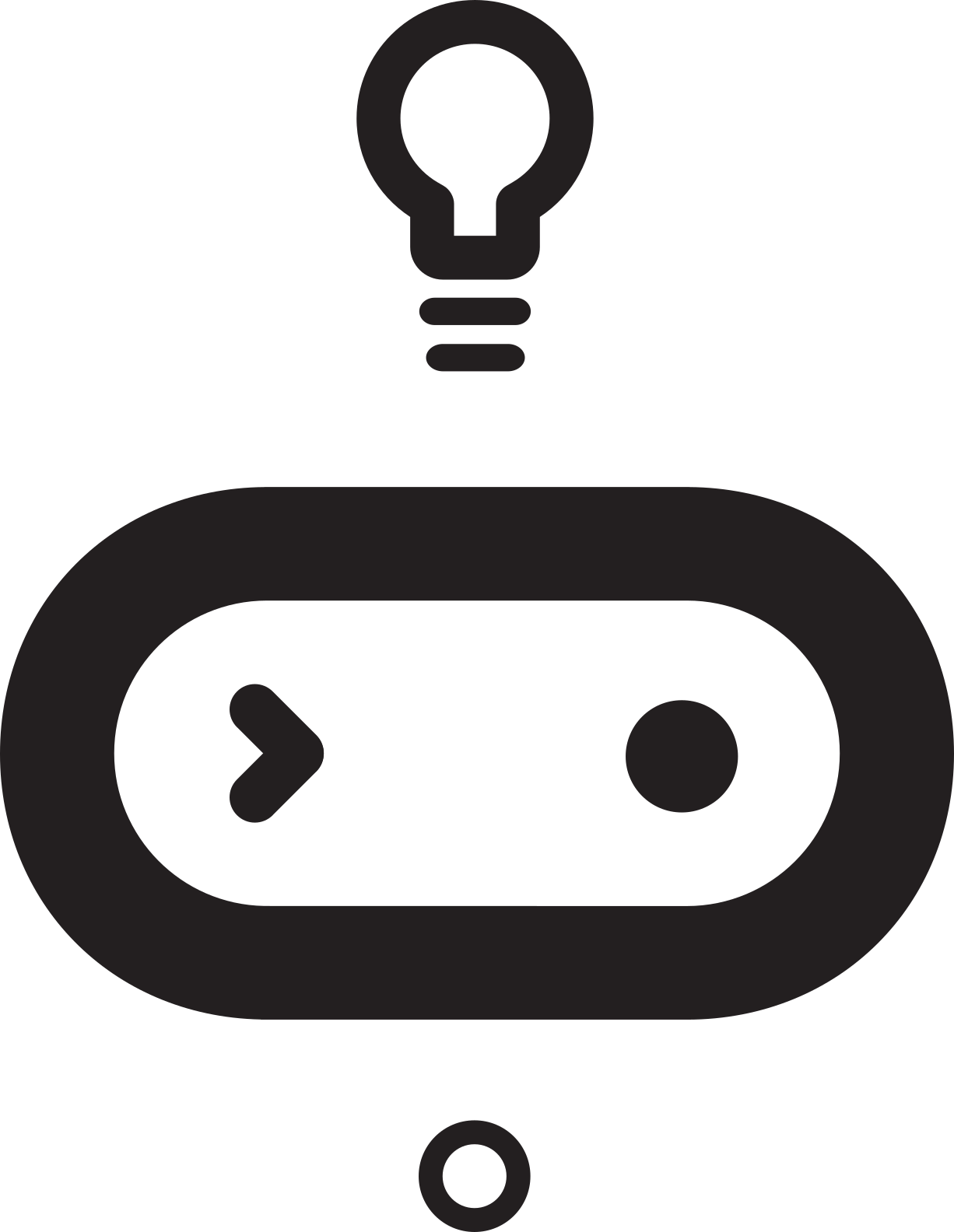 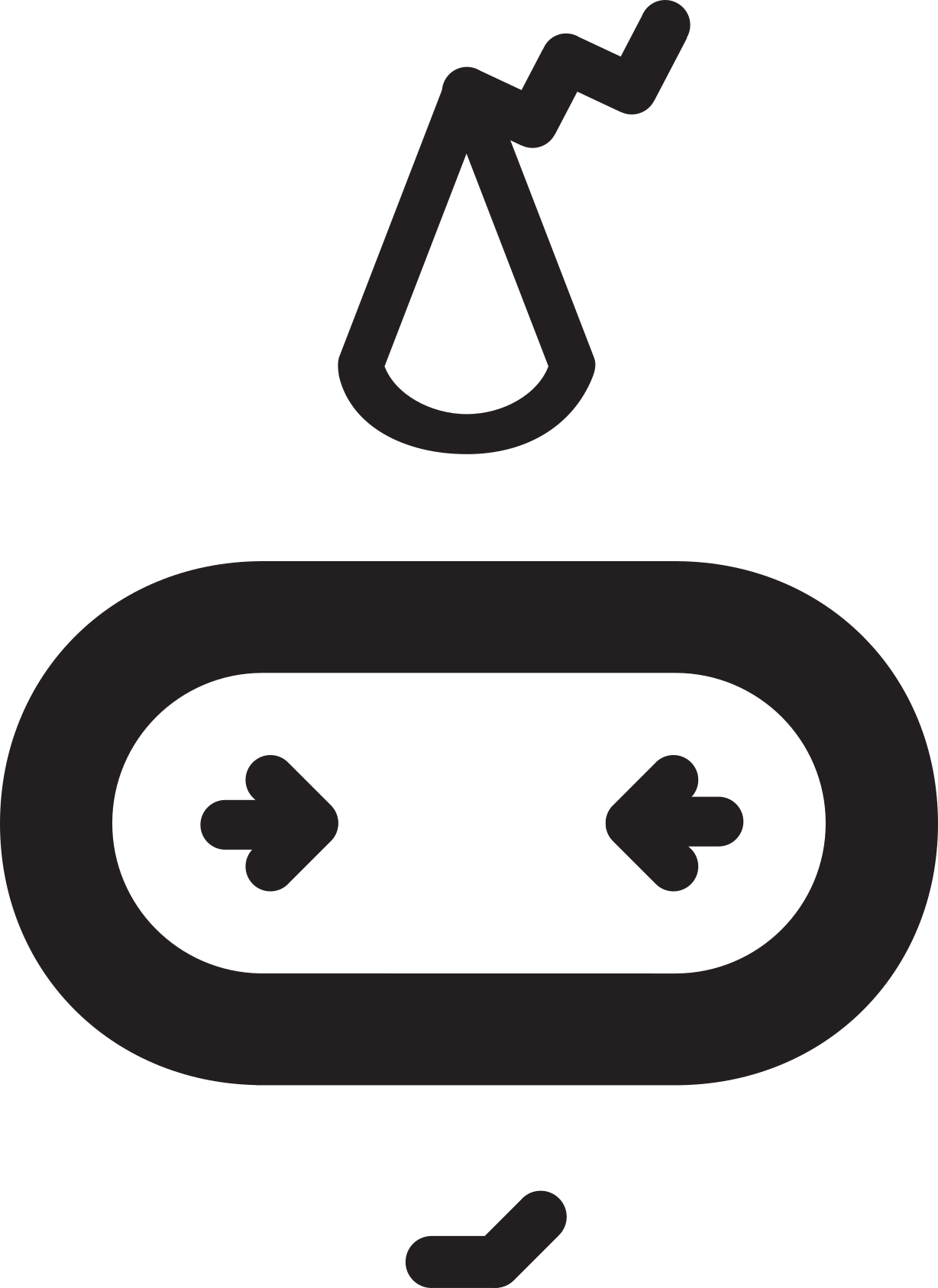 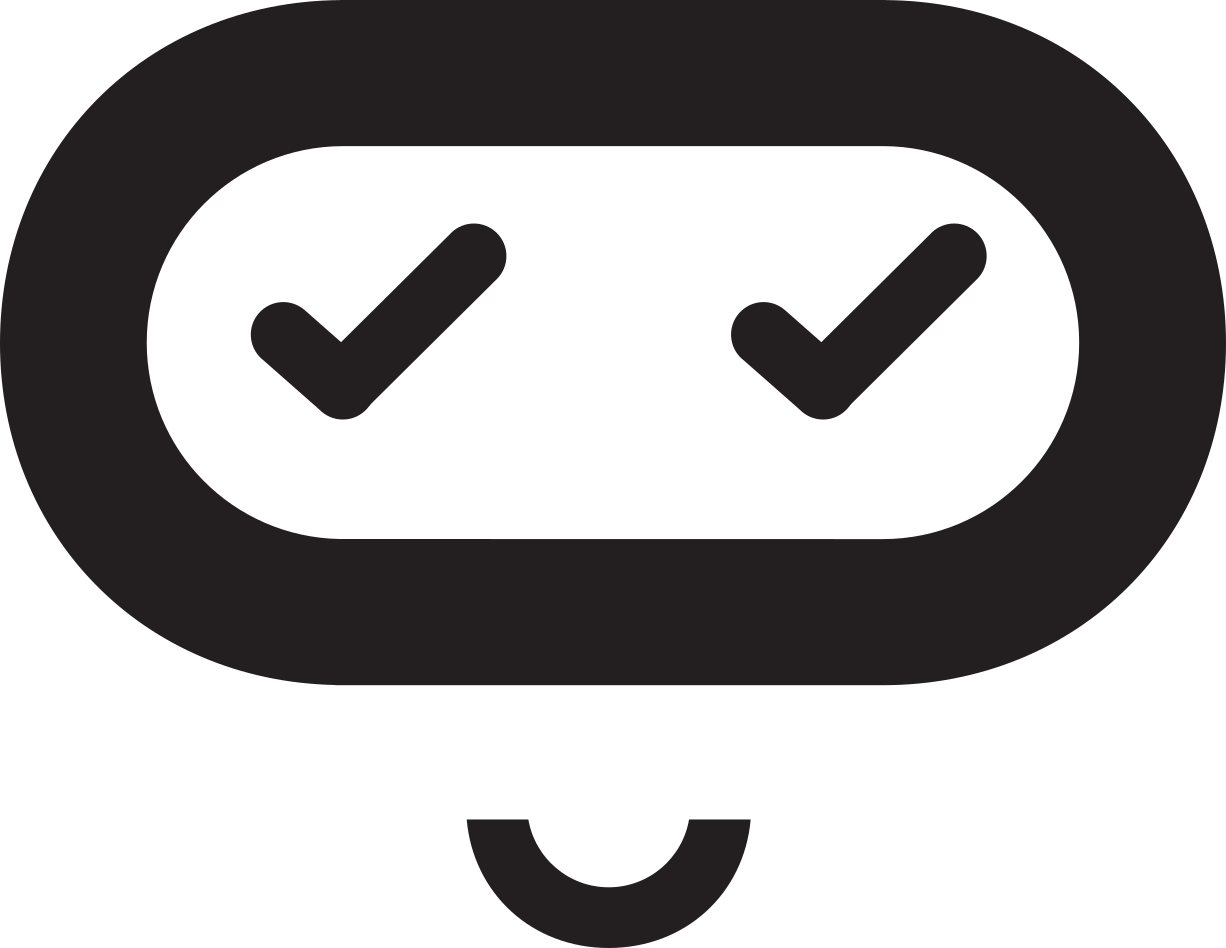 Data handling
Teacher lesson guide 
Lesson 5
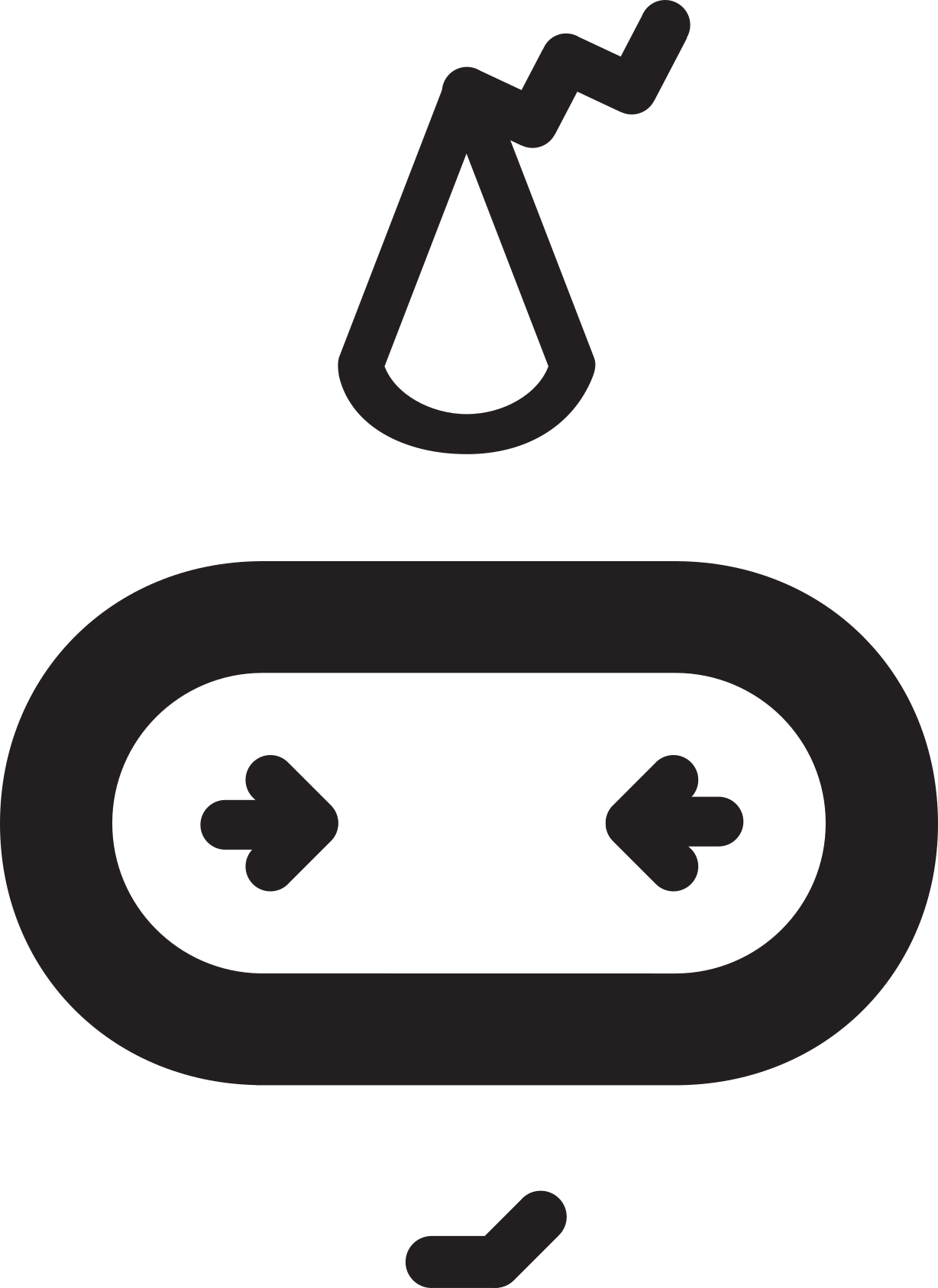 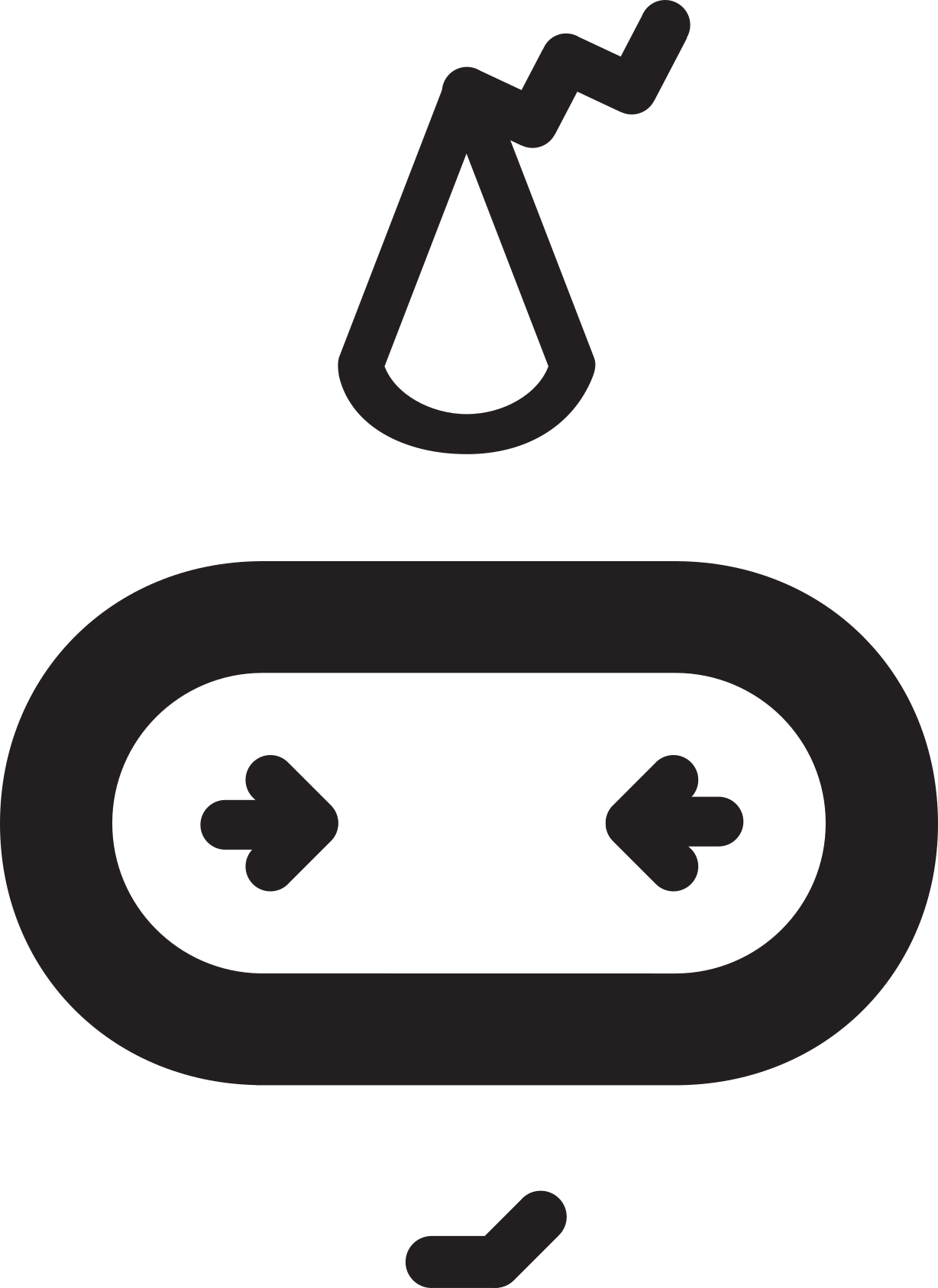 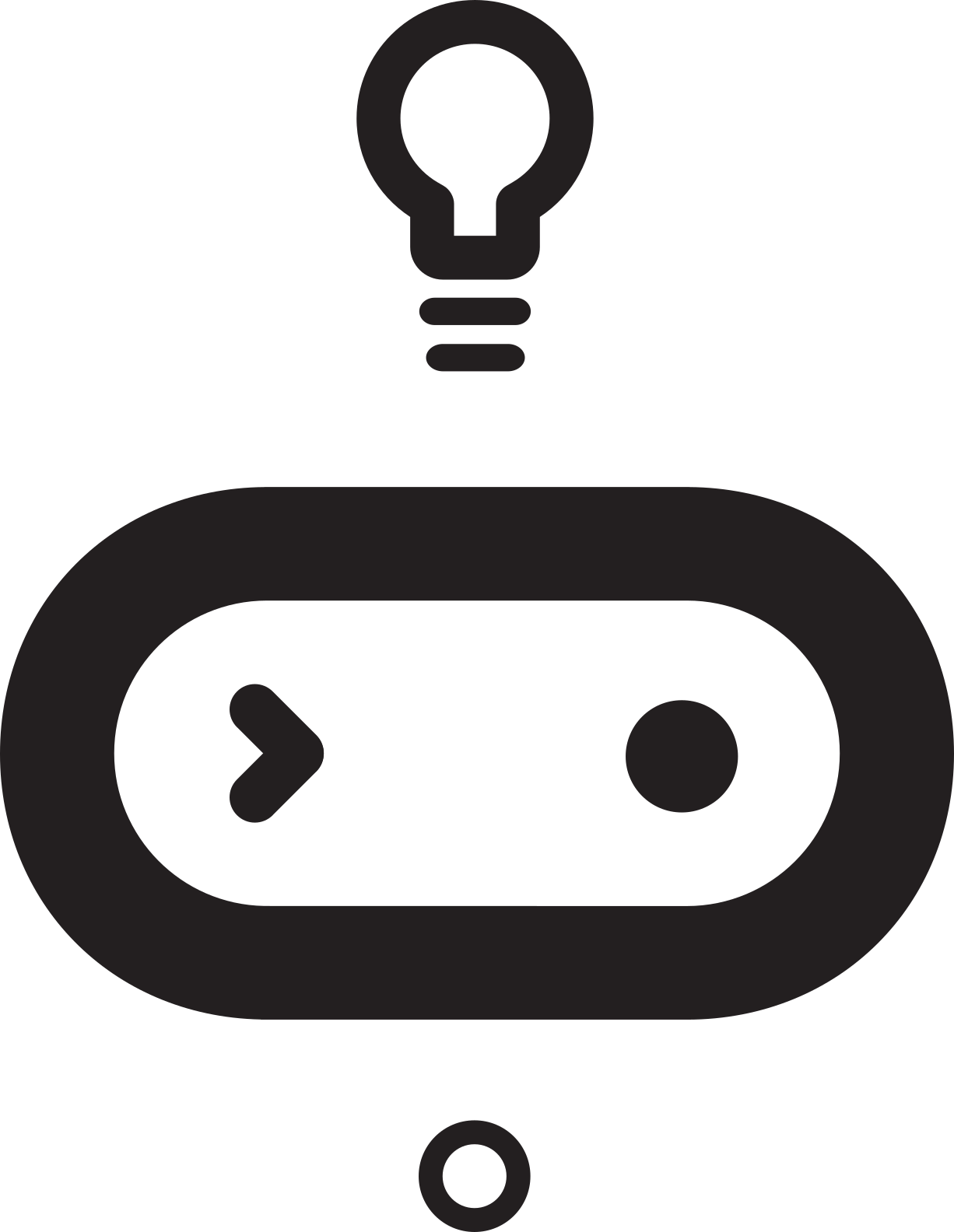 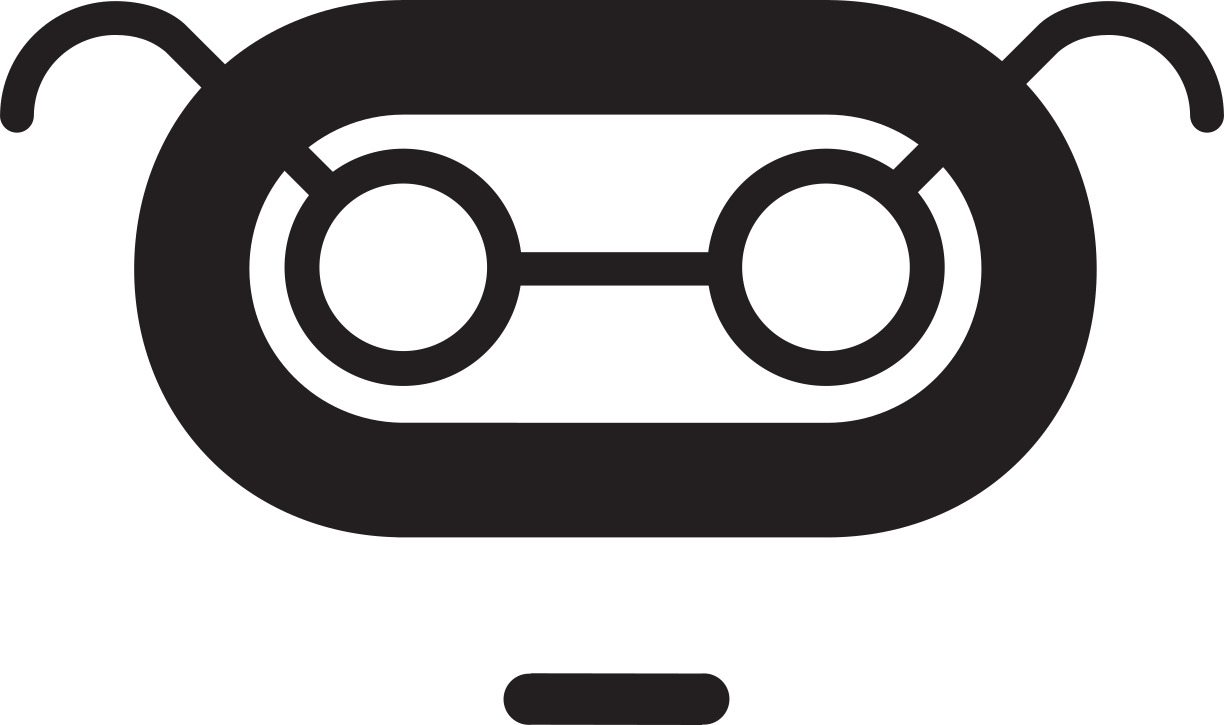 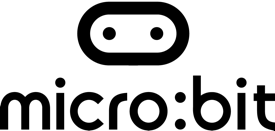 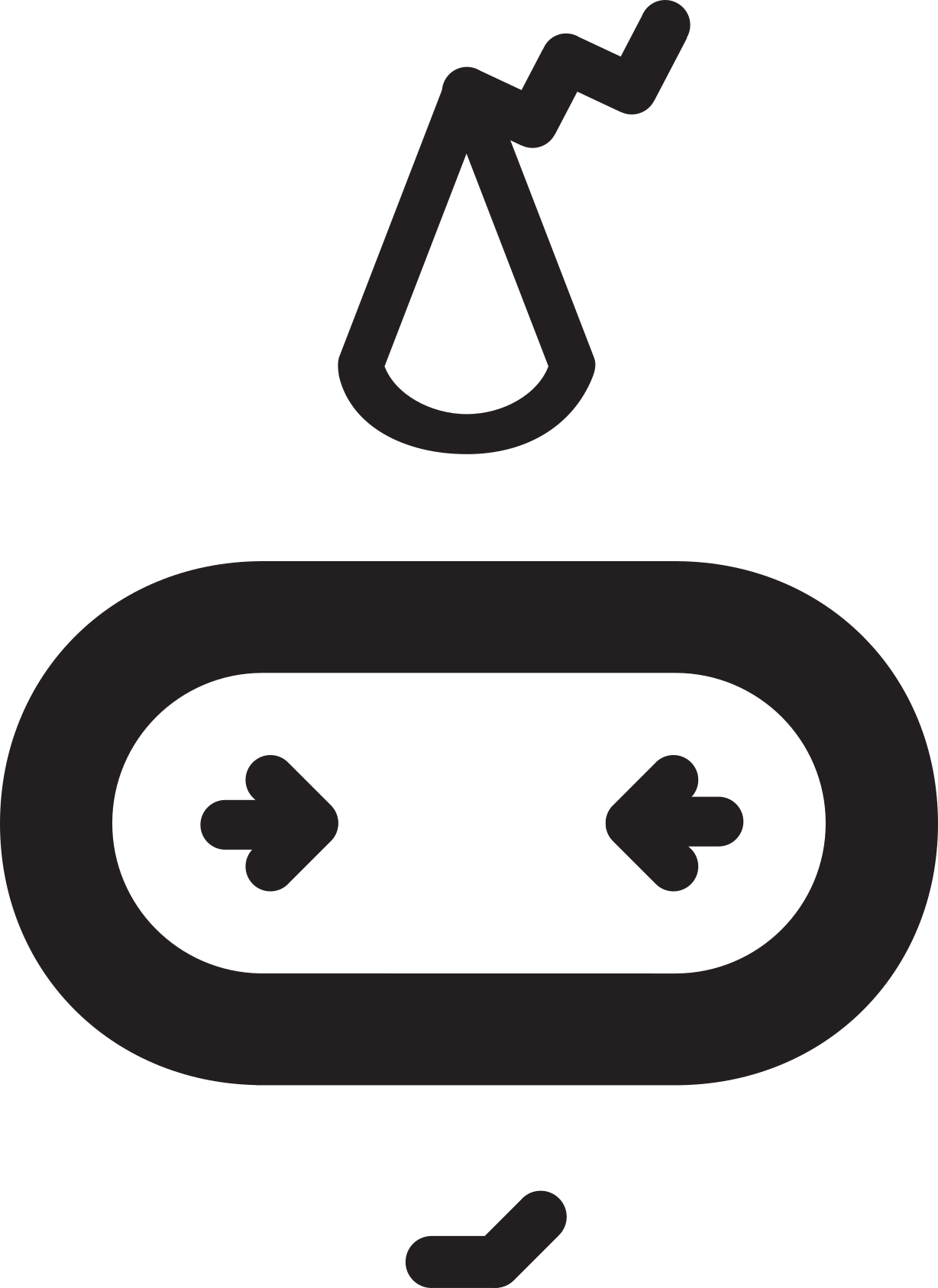 Learning objectives:

To read and write algorithms. 

To identify how a digital assistant might work.

To write a program to use a micro:bit as a digital assistant.
Algorithms and programs

FOREVER
IF you are wearing a green band
THEN clap 5 times
	ELSE put your finger on your lips and say ‘shh’
Algorithms and programs

FOREVER
IF you are wearing a red band
THEN clap 5 times
ELSE IF you are wearing a yellow band 
THEN bark like a dog 5 times 
		ELSE put your finger on your lips and say ‘shh’
Algorithms and programs

FOREVER
IF you are wearing a blue band
THEN clap 7 times
ELSE IF you are wearing a green band 
THEN meow like a cat 7 times 
		ELSE put your finger on your lips and say ‘shh’
Algorithms and programs

FOREVER
IF you are wearing a yellow band
THEN click your fingers 3 times
ELSE IF you are wearing a red band 
THEN squeak like a mouse 3 times
		ELSE put your finger on your lips and say ‘shh’
Can you write your own algorithm?

FOREVER
IF you are wearing a 
THEN
ELSE IF you are wearing a 
THEN
		ELSE
Digital assistants

Digital assistants are devices that carry out actions when instructions are given by a human voice.

What examples of digital assistants do you know?
A micro:bit digital assistant

We are going to write a program to use micro:bit as a digital assistant.

The micro:bit is going to use sensors and data to select what clothes we should wear. 

How might we do this?
micro:bit, what should I wear today?
Temperature cards
Digital assistant algorithm

FOREVER 
WHEN asked
IF 
THEN say 
ELSE IF 
THEN say
		ELSE say
Digital assistant algorithm

FOREVER
WHEN asked
IF
THEN say 
ELSE IF 
THEN say
		ELSE say
what shall I wear today?
temperature is greater than 20℃
flip-flops, shorts, hat
temperature is less than 4℃
boots, gloves, scarf
shoes, jumper, trousers
Writing programs
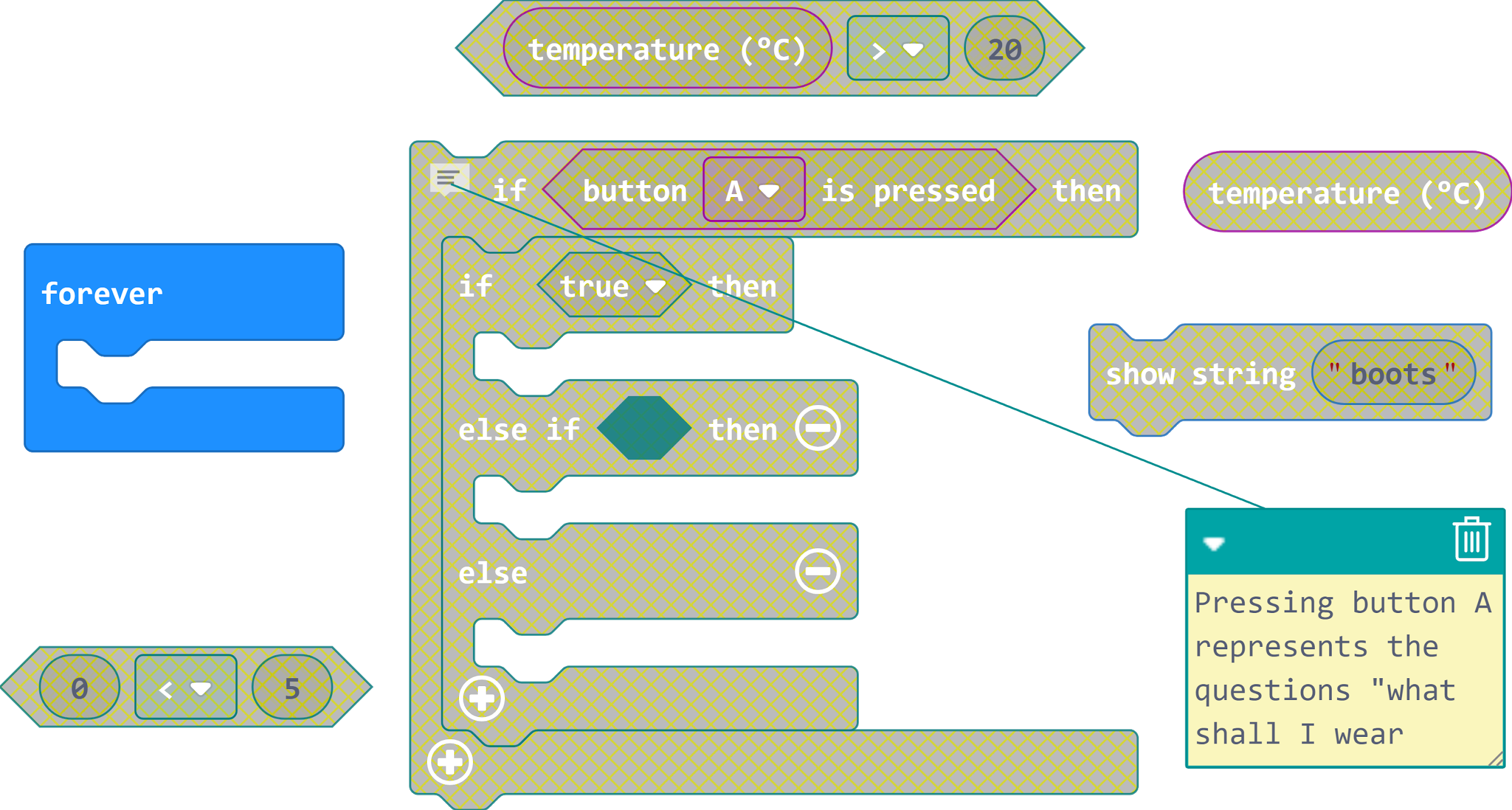 Comparing digital assistants

Digital assistants use the weather forecast when suggesting what clothes the user should wear.

Do you think this is a better method than using a temperature sensor? Justify your reasoning.
[Speaker Notes: Weather forecast takes into account rain as well as temperature
Weather forecast can look at the entire day’s weather/temperature
Temperature sensor suggestions are based on current temperatures
Temperature sensor would need to be placed outside.]
Learning objectives revisited:

To read and write algorithms.

To identify how digital assistants might work.

To write a program to use a micro:bit as a digital assistant.
Licensing information:

Published by the Micro:bit Educational Foundation microbit.org under the following Creative Commons licence:
Attribution-ShareAlike 4.0 International (CC BY-SA 4.0)https://creativecommons.org/licenses/by-sa/4.0/